VINCE MIGRATORA
BERUFSBEZEICHNUNG
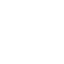 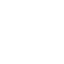 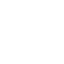 000 111 333
/MyFacPage
/MyTwitterPage
Über mich
+ Berufserfahrungen
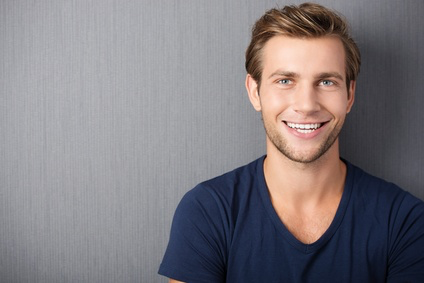 Lorem ipsum dolor sit amet, consectetur adipiscing elit. Morbi tristique sapien nec nulla rutrum imperdiet. Nullam faucibus augue id velit luctus maximus. Interdum et malesuada fames ac ante ipsum primis in faucibus.
Fähigkeiten
+ Ausbildung